Zero Waste
 Committee
Report to Town Meeting
2023
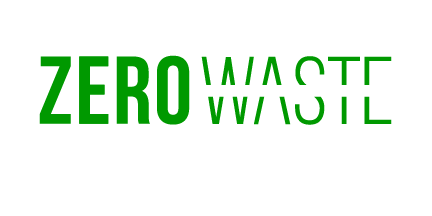 Single-Use Plastic Water Bottle Ban
Overwhelmingly (182 votes) passed  2022 ATM
Our arguments for the ban were:
The bottles have a low recycling rate - consumed away from home, no deposit
Est more than 700,000 dry 12 oz sold annually in Arlington
Thin-walled and break down quickly when littered
Arlington’s MWRA tap water is a great alternative
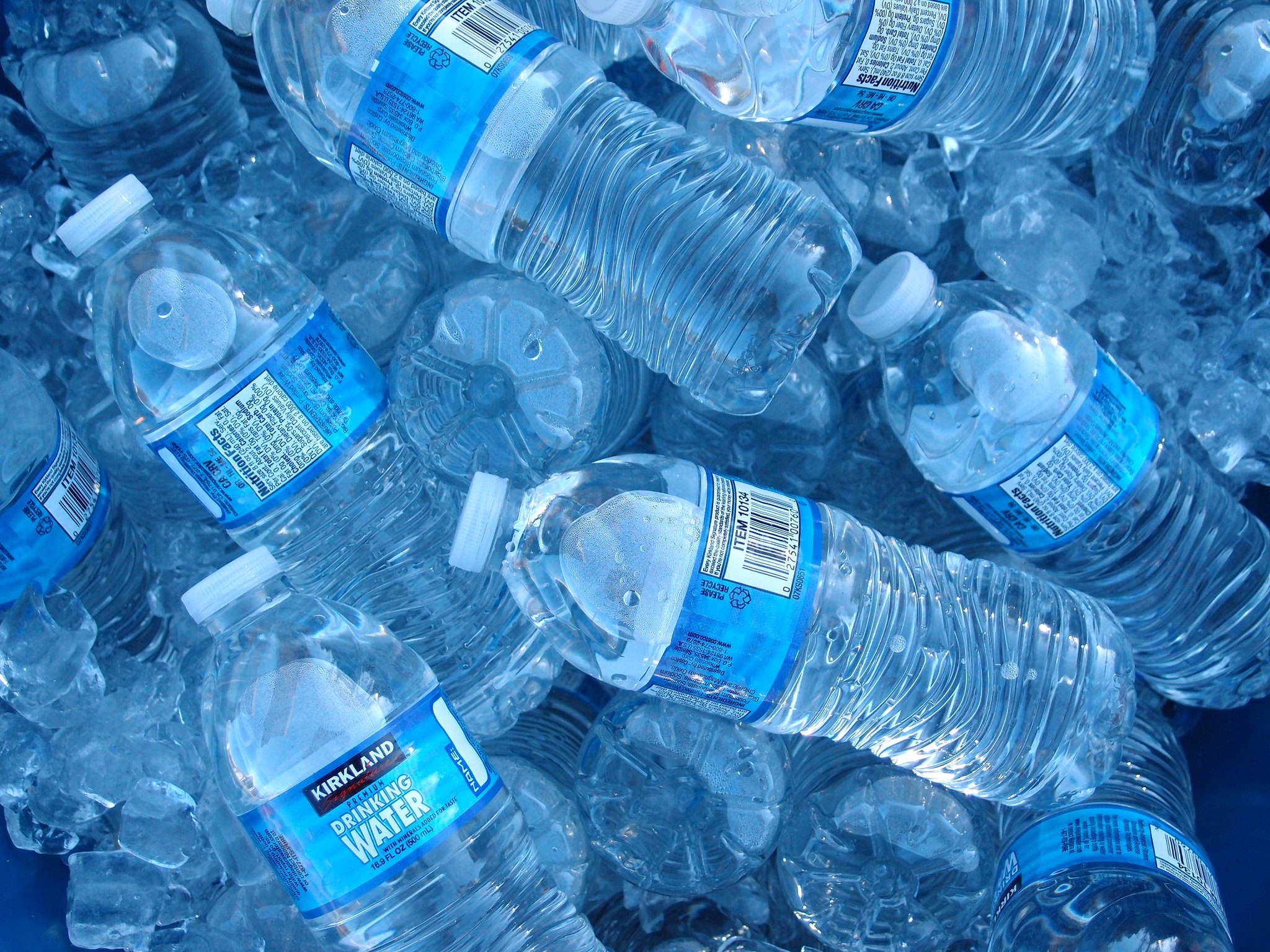 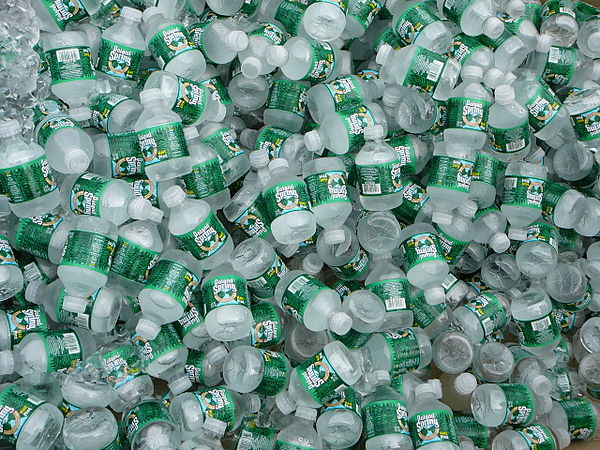 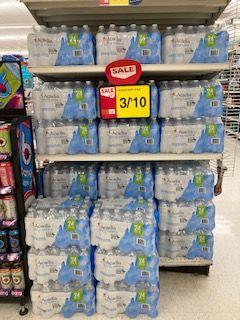 Single-Use Plastic Water Bottle Ban
700,000 12-oz bottles in 24-case packs have been replaced at Arlington  retailers
Aluminium bottles and cans have  replaced plastic water bottles, but in smaller packs
Good news for single use plastic waste reduction
Still no MA deposit on water
Water sold in paperboard containers, marketed as eco-friendly is becoming more common
Confusing to consumer and not recyclable
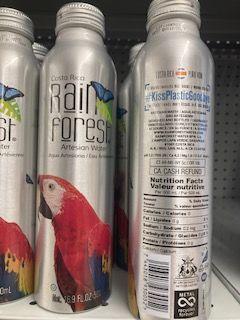 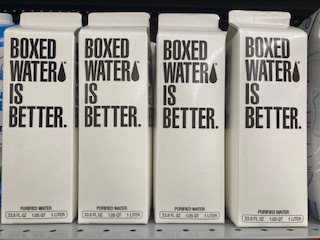 Plastics Reduction Subcommittee
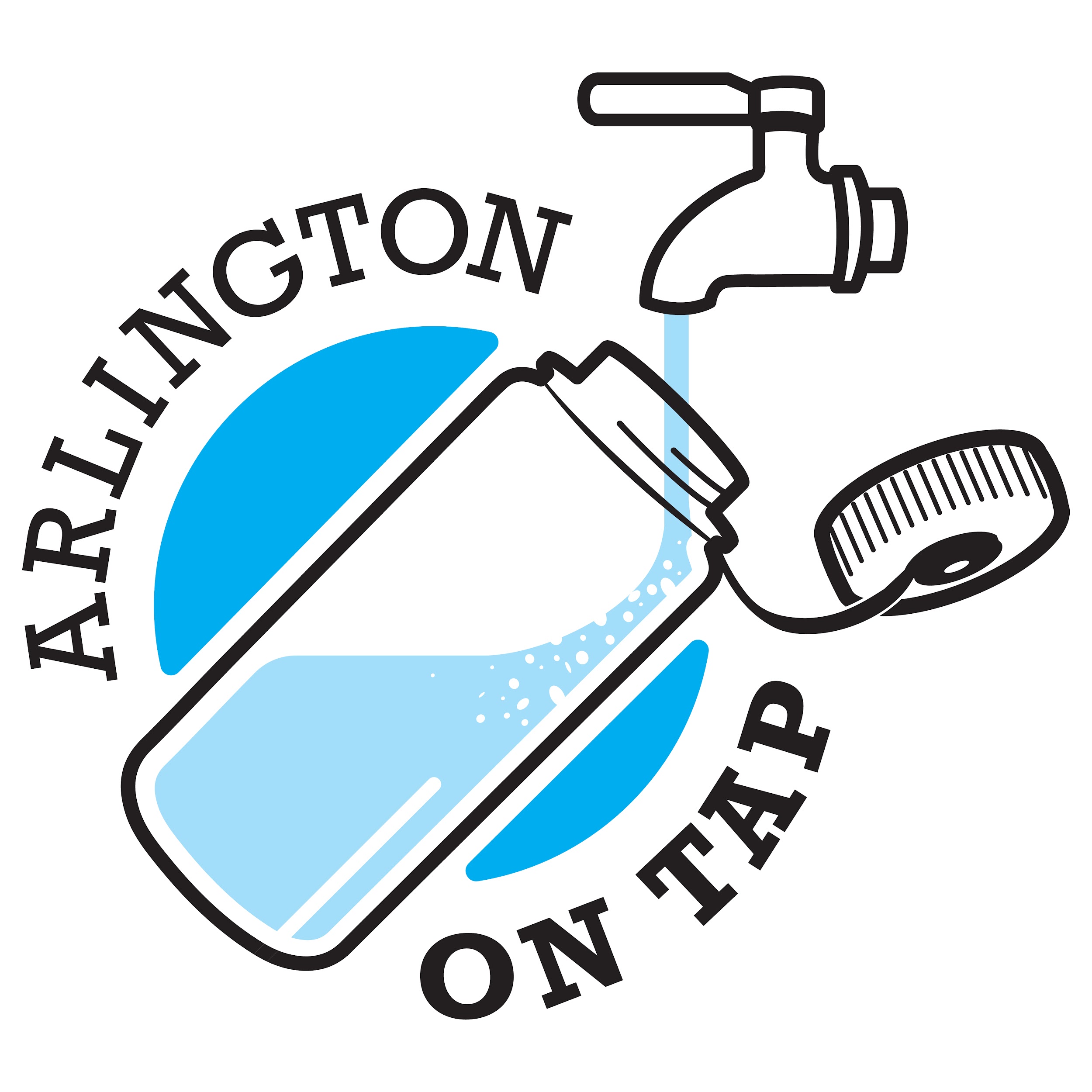 Arlington On Tap
Advocating, planning, and implementing water bottle filling stations around town
Hurd field has first new water filling station!
No Plastic, Please
Restaurant-goers provided single use plastic items only by request. Win - win
zerowastearlington.org promotes participating restaurants
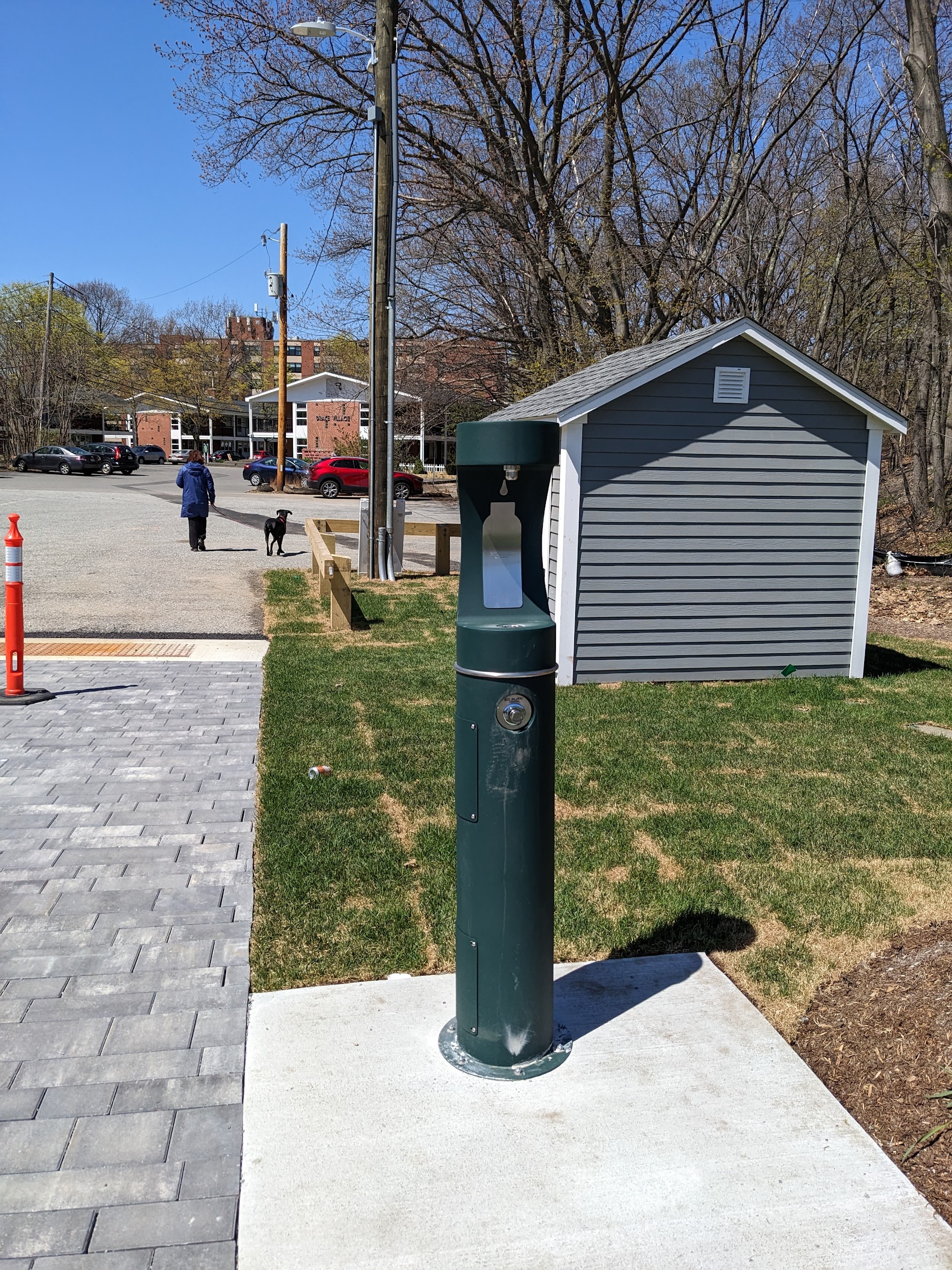 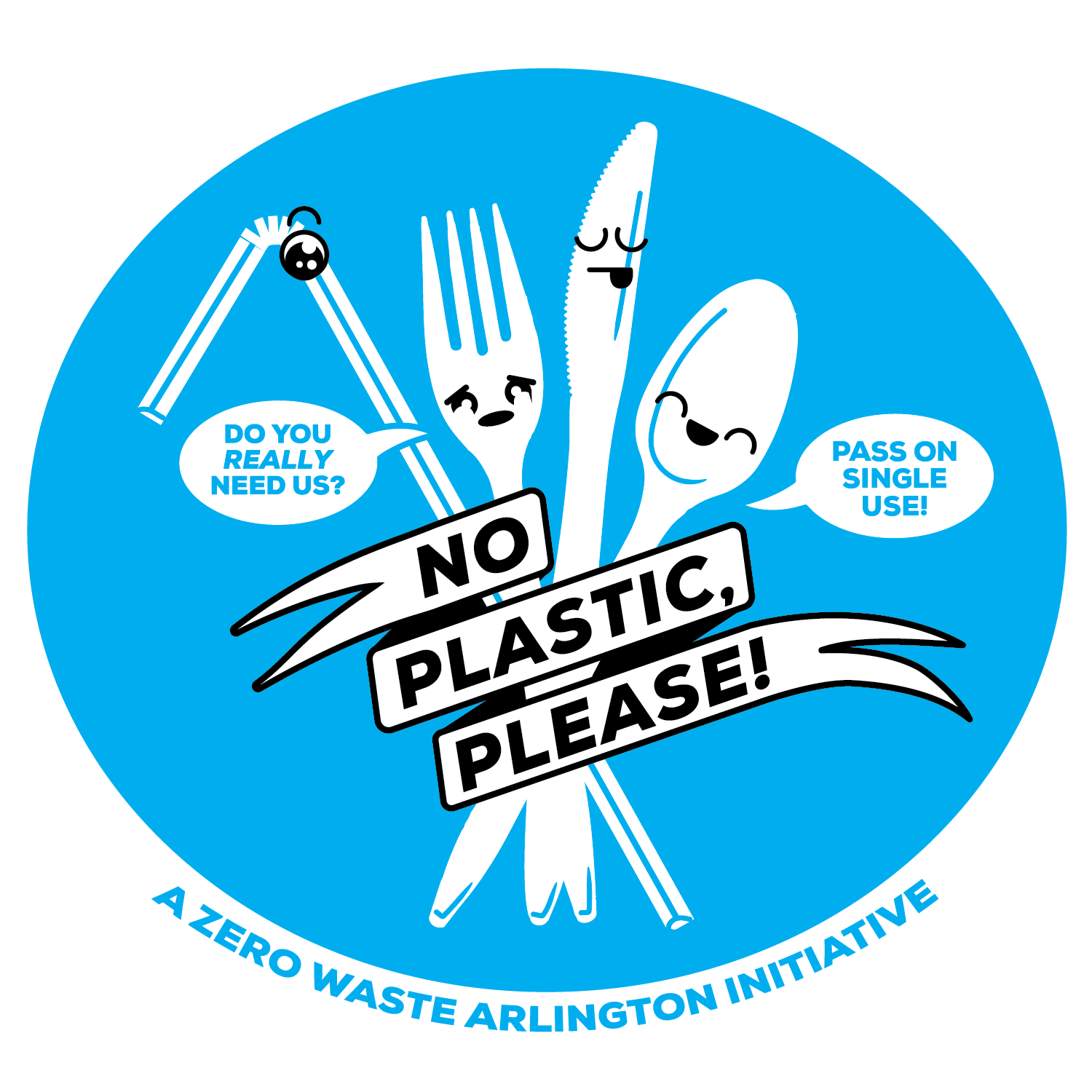 Legislative Subcommittee
Tracking waste and recycling-related legislation in the State House
Article 64 - Producer Responsibility resolution to 2023 TM
Hope you support it 
Shifts burden to consumer product manufacturers
Expanding the MA bottle bill 
Continues to be defeated at the State House. 
Would add non-carbonated beverages, wine bottles, energy drinks
Outreach & Education
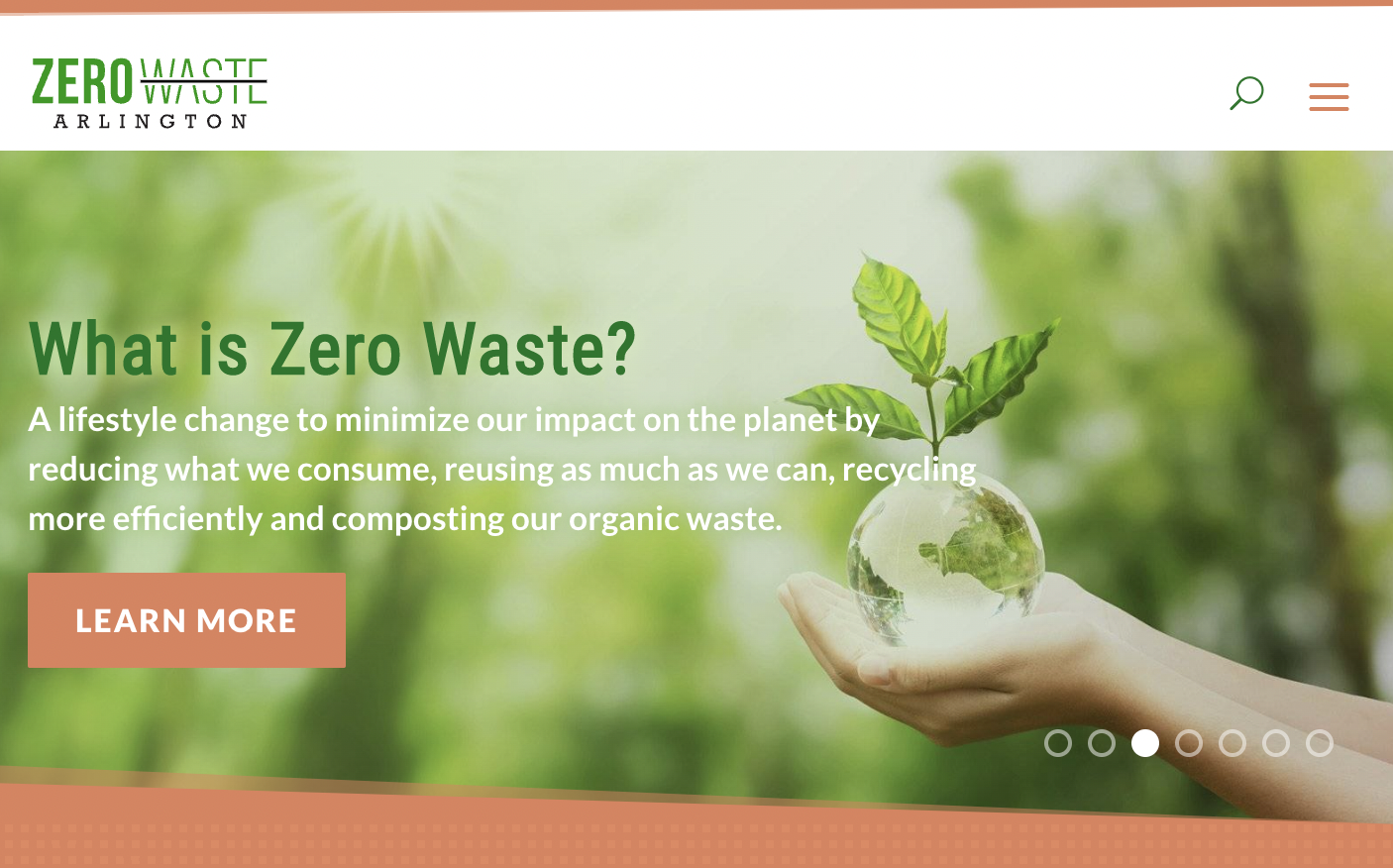 Zerowastearlington.org
 launched July 2022 to compliment our Town web page
Over 2000 users browsing
Social Media
Facebook posting
Webinar series - Earth to Arlington
Waste Bans and Food Waste
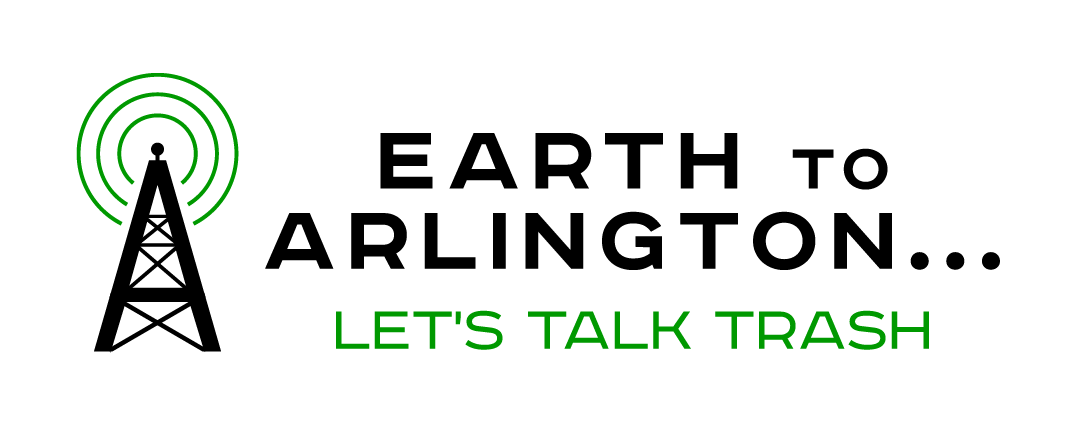 Solid Waste - household waste reduction
Textile diverted from waste stream
371,765 lbs through the Bay State Textile program earning Arlington Schools $18,588
Solid Waste Hauled
11,302 tons of solid waste and 4,717 tons of recyclables
Reuse & Recycle Center
Very popular along with the newly opened Swap Shed!
Processes large plastics, Styrofoam, electronics
Learn More
Check out our website
Follow us on Facebook
Join our email list
Come to our meetings - 4th Thursday of every month
We are always looking for volunteers!